সু-স্বাগতম
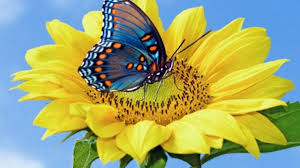 পরিচিতি
এইচ.এম.মহিউদ্দিন
সহকারী শিক্ষক(কৃষি) 
কাটিরহাট উচ্চ বিদ্যালয়।
মোবাইল- ০১৮১২০২৬৮০৮
পাঠ পরিচিতি 
শ্রেণী- ৮ম 
বিষয়ঃ বিজ্ঞান 
অধ্যায়ঃ ৭ম (৪-৮পরিচ্ছেদ)
নিচের ছবিগুলো আমরা একটু লক্ষ্য করি ---
ছবি-১                          ছবি-২
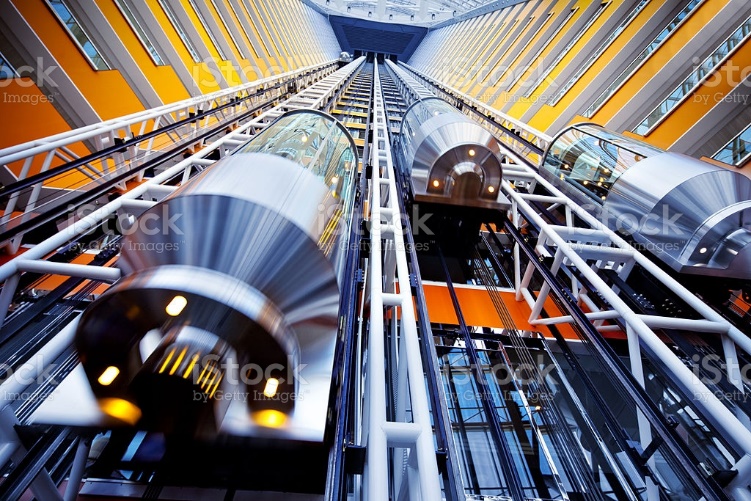 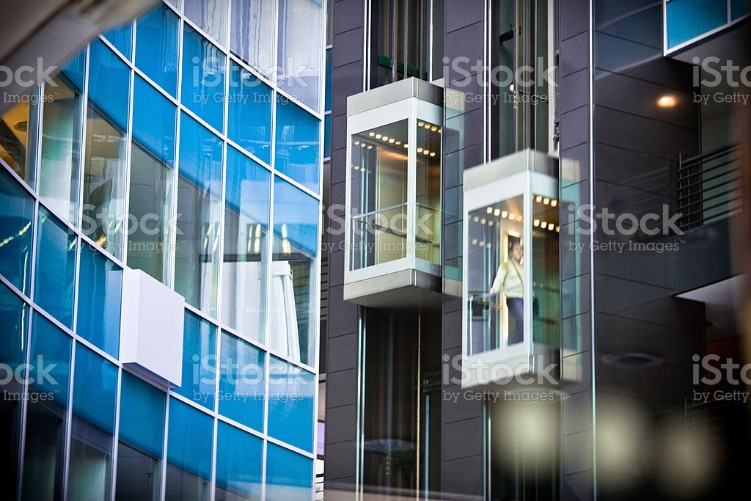 পাঠ শিরোনামঃ
পৃথিবী ও মহাকর্ষ
এই পাঠ শেষে শিক্ষার্থীরা – 
মহাকর্ষ কি তা বলতে পারবে। 
মহাকর্ষ ও অভিকর্ষের মধ্যে পার্থক্য নির্ণয় করতে পারবে।
লিফটের ওজন শূণ্যতা বিশ্লেষণ করতে পারবে।
গ্যালাক্সি
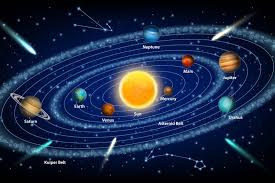 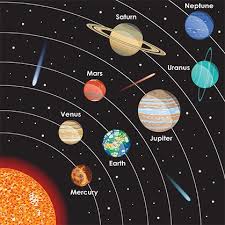 মহাকর্ষঃ এ বিশ্বের যেকোনো দুটি বস্তুর মধ্যে যে আকর্ষণ তাকে মহাকর্ষ বলে।
  অভিকর্ষঃ কোনো বস্তুর উপর পৃথিবীর আকর্ষণই অভিকর্ষ ।
  মহাকাশঃ আমরা রাতের আকাশে যা দেখতে পাই তাই হলো মহাকাশ । 
  মহাবিশ্বঃ বিভিন্ন ধরনের গ্রহ, উপগ্রহ, নক্ষত্র, ধুমকেতু, তথা এই সৃষ্টি জগতের যা কিছু আছে তার সব কিছু নিয়েই মহাবিশ্ব ।
  মহাবিশ্বের উৎপত্তিঃ মহাবিশ্বের উৎপত্তি ও বিকাশ সংক্রান্ত যে সব তত্ত্ব আছে তার মধ্যে বহুল প্রচলিত হলো বিগ ব্যাঙ তত্ত্ব, যাকে বাংলায় বলা হয় “মহাবিস্ফোরণ তত্ত্ব”।
9/5/2020
h.m.moyin@gmail.com
8
জোড়ায় কাজ
সময়-৬মিনিট।
*এই মহাবিশ্বের উপাদানসমূহের নাম লিখ।
বাড়ি কাজ
ক)লিফটের ওজনশূণ্যতার কারণ বিশ্লেষণ কর।
খোদা হাফেজ
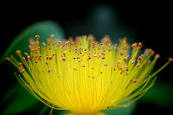